Chapter 6:Sampling and Estimation
Business Analytics, 1st edition
James R. Evans
Copyright © 2013 Pearson Education, Inc. publishing as Prentice Hall
6-1
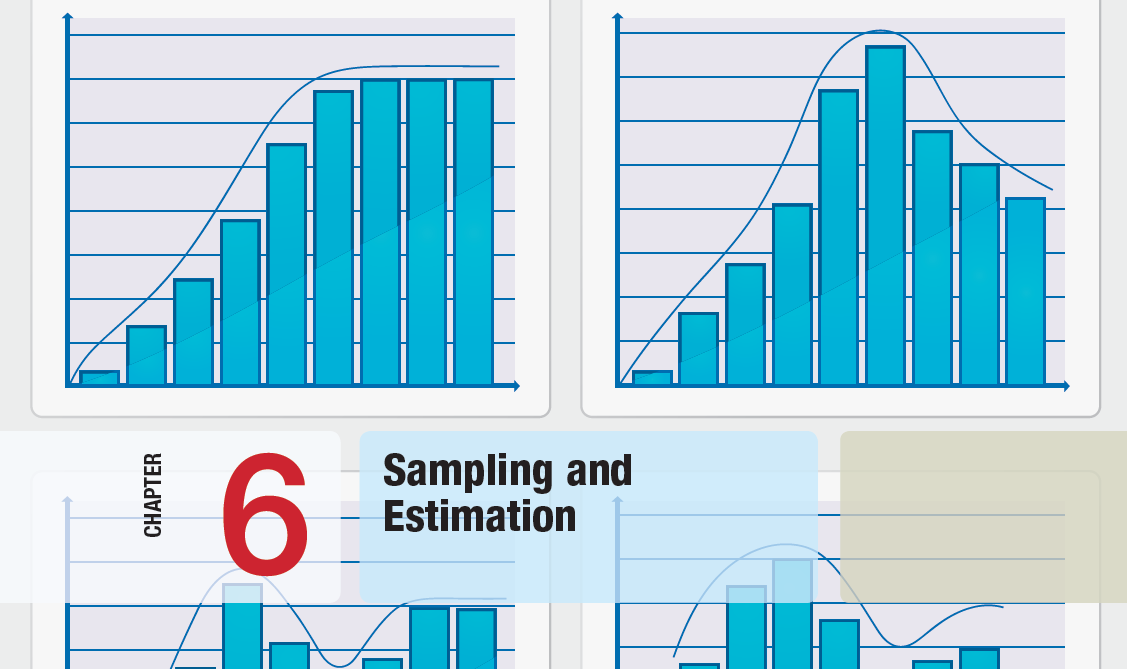 Copyright © 2013 Pearson Education, Inc. publishing as Prentice Hall
6-2
Chapter 6 Topics
Statistical Sampling
Estimating Population Parameters
Sampling Error
Sampling Distributions
Interval Estimates
Confidence Intervals
Using Confidence Intervals for Decision Making
Prediction Intervals
Confidence Intervals and Sample Size
Copyright © 2013 Pearson Education, Inc. publishing as Prentice Hall
6-3
Statistical Sampling
Sampling is the foundation of statistical analysis.
Sampling plan - a description of the approach that is used to obtain samples from a population
A sampling plan states:
   - its objectives
   - target population
   - population frame
   - operational procedures for data collection
   - statistical tools for data analysis
Copyright © 2013 Pearson Education, Inc. publishing as Prentice Hall
6-4
Statistical Sampling
Example 6.1  A Sampling Plan for a Market Research Study
A company wants to understand how golfers might respond to a membership program that provides discounts at golf courses.
Specify 5 components for a sampling plan.
Copyright © 2013 Pearson Education, Inc. publishing as Prentice Hall
6-5
Statistical Sampling
Example 6.1 (continued) 
A Sampling Plan for a Market Research Study
Objective - estimate the proportion of golfers who would join the program
Target population - golfers over 25 years old
Population frame - golfers who purchased equipment at particular stores
Operational procedures - e-mail link to survey or direct-mail questionnaire
Statistical tools - PivotTables to summarize data by demographic groups and estimate likelihood of joining the program
Copyright © 2013 Pearson Education, Inc. publishing as Prentice Hall
6-6
Statistical Sampling
Sampling Methods
Subjective Methods
   - judgment sampling
   - convenience sampling
Probability Sampling
   - simple random sampling
involves selecting items from a population so that every subset of a given size has an equal chance of being selected
Copyright © 2013 Pearson Education, Inc. publishing as Prentice Hall
6-7
Statistical Sampling
Example 6.2  Simple Random Sampling with Excel
Sample from the
   Excel database
   Sales Transactions
       Data
       Data Analysis 
       Sampling

Periodic selects every nth number 
Random selects a simple random sample
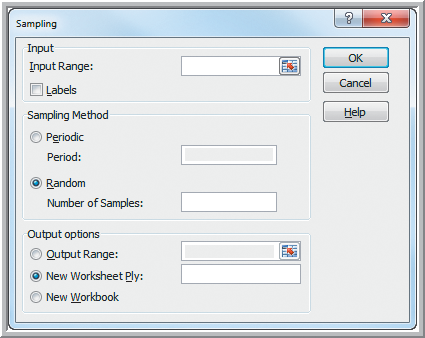 Figure 6.1
Copyright © 2013 Pearson Education, Inc. publishing as Prentice Hall
6-8
Statistical Sampling
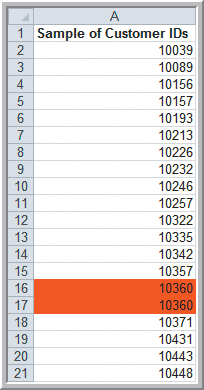 Example 6.2 (continued)
Simple Random Sampling with Excel
Samples generated by Excel
Sorted by customer ID 
Sampling is done with replacement so duplicates may occur.
Figure 6.2
Copyright © 2013 Pearson Education, Inc. publishing as Prentice Hall
6-9
Statistical Sampling
Additional Probability Sampling Methods
   - Systematic (periodic) sampling
   - Stratified sampling
   - Cluster sampling
   - Sampling from a continuous process
Copyright © 2013 Pearson Education, Inc. publishing as Prentice Hall
6-10
Statistical Sampling
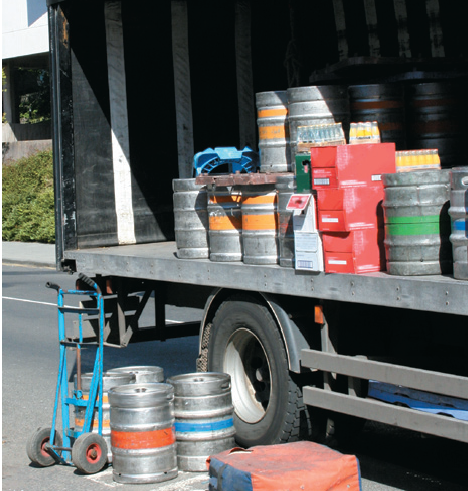 Analytics in Practice: Using Sampling
Techniques to Improve Distribution
MillerCoors brewery wanted to better understand distributor performance
Defined 7 attributes of proper distribution
Collected data from distributors using stratified sampling based on market share
Developed performance rankings of distributors and identified opportunities for improvement
Copyright © 2013 Pearson Education, Inc. publishing as Prentice Hall
6-11
Estimating Population Parameters
Copyright © 2013 Pearson Education, Inc. publishing as Prentice Hall
6-12
Estimating Population Parameters
Unbiased Estimators - the expected value of the estimator equals the population parameter
Using n − 1 in the denominator of the sample variance s2 results in an unbiased estimator of σ2.

                               is an unbiased 
                          estimator of
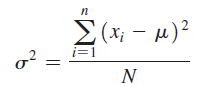 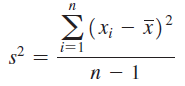 Copyright © 2013 Pearson Education, Inc. publishing as Prentice Hall
6-13
Sampling Error
Sampling (statistical) error occurs because samples are only a subset of the total population
Sampling error depends on the size of the sample relative to the population.

Nonsampling error occurs when the sample does not adequately represent the target population.
Nonsampling error usually results from a poor sample design or choosing the wrong population frame.
Copyright © 2013 Pearson Education, Inc. publishing as Prentice Hall
6-14
Sampling Error
Example 6.3   A Sampling Experiment 
A population is uniformly distributed between 0 and 10.
Mean = (0 + 10)/2 = 5
Variance = (10 − 0)2/12 = 8.333
Use Excel to generate 25 samples of size 10 from this population.  Compute the mean of each.
Prepare a histogram of the 25 sample means.
Prepare a histogram of the 250 observations.
Copyright © 2013 Pearson Education, Inc. publishing as Prentice Hall
6-15
Sampling Error
Example 6.3 (continued)  A Sampling Experiment
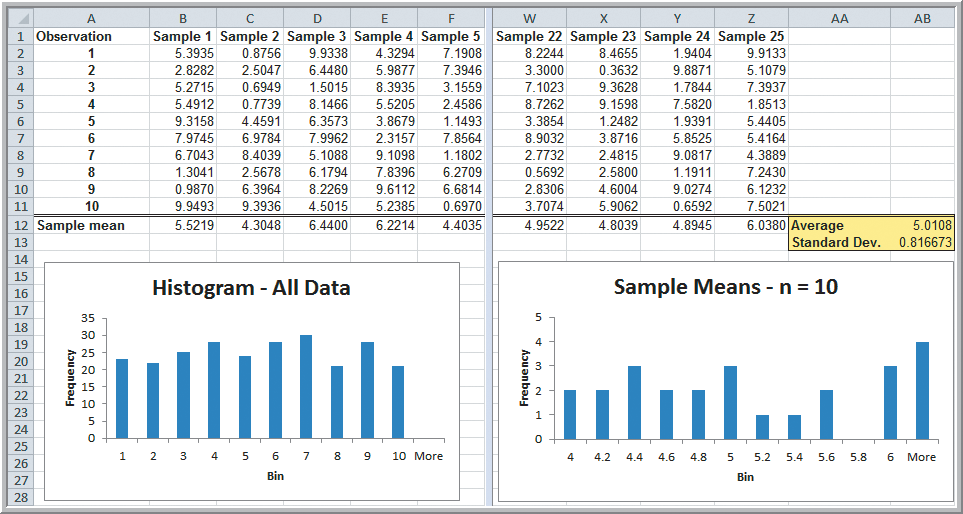 Figure 6.3
Copyright © 2013 Pearson Education, Inc. publishing as Prentice Hall
6-16
Sampling Error
Example 6.3 (continued)  A Sampling Experiment 
Repeat the sampling experiment for samples of size 25, 100, and 500
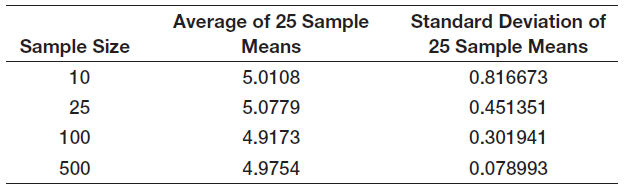 Table 6.1
Copyright © 2013 Pearson Education, Inc. publishing as Prentice Hall
6-17
Sampling Error
Example 6.3 (continued)  A Sampling Experiment
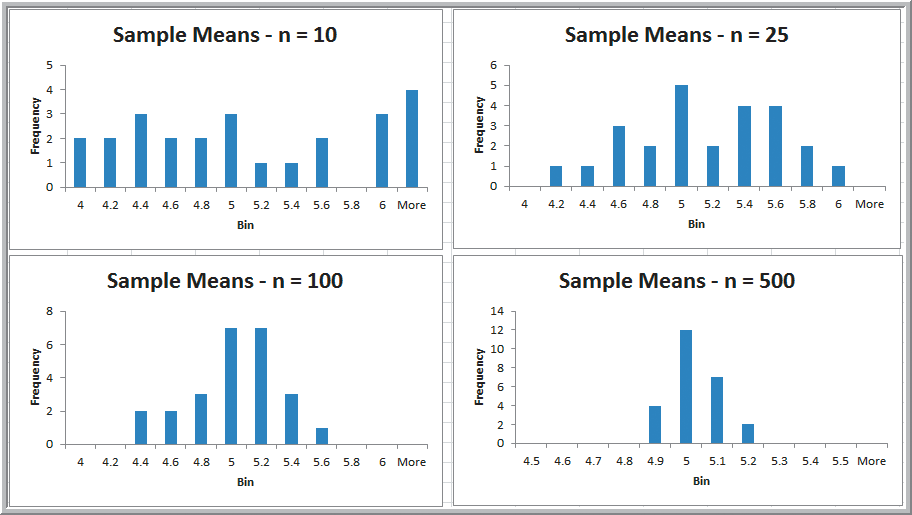 Figure 6.4
Copyright © 2013 Pearson Education, Inc. publishing as Prentice Hall
6-18
Sampling Error
Example 6.4   Estimating Sampling Error Using the Empirical Rules 
Using the empirical rule for 3 standard deviations away from the mean, ~99.7% of sample means should be between:
[2.55, 7.45] for n = 10
[3.65, 6.35] for n = 25
[4.09, 5.91] for n = 100
[4.76, 5.24] for n = 500
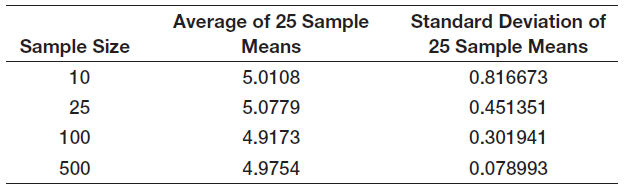 Table 6.1
Copyright © 2013 Pearson Education, Inc. publishing as Prentice Hall
6-19
Sampling Distributions
Copyright © 2013 Pearson Education, Inc. publishing as Prentice Hall
6-20
Sampling Distributions
Example 6.5  
Computing the Standard Error of the Mean 
For the uniformly distributed population, we found 2 = 8.333 and, therefore,  = 2.89
Compute the standard error of the mean for sample sizes of 10, 25, 100, 500.
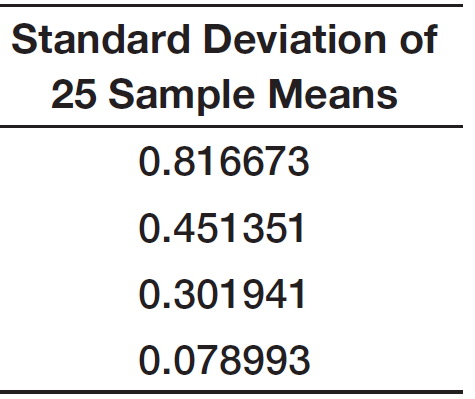 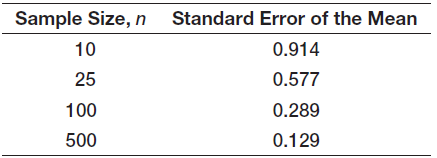 For comparison from Table 6.1
Copyright © 2013 Pearson Education, Inc. publishing as Prentice Hall
6-21
Sampling Distributions
Central Limit Theorem
If the sample size is large enough, then the sampling distribution of the mean is:
     - approximately normally distributed regardless
       of the distribution of the population
     - has a mean equal to the population mean
If the population is normally distributed, then the sampling distribution is also normally distributed  for any sample size.
This theorem is one of the most important practical results in statistics.
Copyright © 2013 Pearson Education, Inc. publishing as Prentice Hall
6-22
Sampling Distributions
Example 6.6  
Using the Standard Error in Probability Calculations
The purchase order amounts for books on a publisher’s Web site is normally distributed with a mean of $36 and a standard deviation of $8.
Find the probability that:
   a) someone’s purchase amount exceeds $40
   b) the mean purchase amount for 16 customers
       exceeds $40
Copyright © 2013 Pearson Education, Inc. publishing as Prentice Hall
6-23
Sampling Distributions
Example 6.6 (continued) 
Using the Standard Error in Probability Calculations
a) P(x > 40) = 1− NORM.DIST(40, 36, 8, true)
                    = 0.3085
b) P(x > 40) = 1− NORM.DIST(40, 36, 2, true)
                    = 0.0228
−
Copyright © 2013 Pearson Education, Inc. publishing as Prentice Hall
6-24
Interval Estimates
Example 6.7  Interval Estimates in the News
A Gallup poll might report that 56% of voters support a certain candidate with a margin of error of ± 3%.
We would have a lot of confidence that the candidate would win.

If, instead, the poll reported a 52% level of support with a ± 4% margin of error, we would be less confident in predicting a win for the candidate.
Copyright © 2013 Pearson Education, Inc. publishing as Prentice Hall
6-25
Confidence Intervals
Interval Estimates
Provide a range for a population characteristic based on a sample.
A confidence interval of 100(1 − α)% is an interval [A, B] such that the probability of falling between A and B is 1− α.
1− α  is called the level of confidence.
90%, 95%, and 99% are common values for 1− α.
Confidence intervals provide a way of assessing the accuracy of a point estimate.
Copyright © 2013 Pearson Education, Inc. publishing as Prentice Hall
6-26
Confidence Intervals
Confidence Interval For the Mean with 
Known Population Standard Deviation
Sample mean ± margin of error
Sample mean ± zα/2 (standard error)


where zα/2 is the value of the standard normal random variable for an upper tail area of α/2 (or a lower tail area of 1 − α/2).
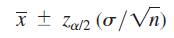 Copyright © 2013 Pearson Education, Inc. publishing as Prentice Hall
6-27
Confidence Intervals
Example 6.8  Computing a Confidence Interval with a Known Standard Deviation
A production process fills bottles of liquid detergent.  
The standard deviation in filling volumes is constant at 15 mls.
A sample of 25 bottles revealed a mean filling volume of 796 mls.
Give a 95% confidence interval estimate of the mean filling volume for the population.
Copyright © 2013 Pearson Education, Inc. publishing as Prentice Hall
6-28
Confidence Intervals
Example 6.8 (continued) Computing a Confidence Interval with a Known Standard Deviation

= Mean ± CONFIDENCE.NORM(alpha, stdev, size)
=    796 ± CONFIDENCE.NORM(.05, 15, 25)
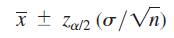 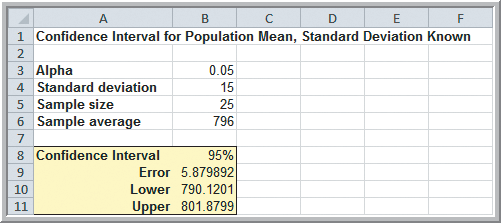 Figure 6.5
Copyright © 2013 Pearson Education, Inc. publishing as Prentice Hall
6-29
Confidence Intervals
The t-Distribution
Used for confidence intervals when the population standard deviation in unknown.
Its only parameter is the degrees of freedom (df).
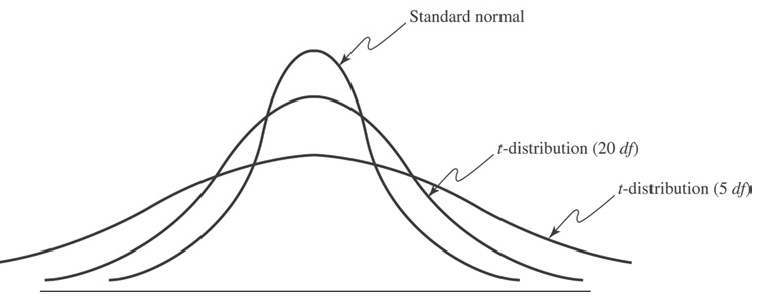 Figure 6.6
Copyright © 2013 Pearson Education, Inc. publishing as Prentice Hall
6-30
Confidence Intervals
Confidence Interval for a Population Mean with an Unknown Standard Deviation
Sample mean ± margin of error
Sample mean ± tα/2 (estimated standard error)


   where tα/2 is the value of the t-distribution with 
   df = n − 1 for an upper tail area of α/2. 
t values are found in Table 2 of Appendix B.
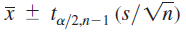 Copyright © 2013 Pearson Education, Inc. publishing as Prentice Hall
6-31
Confidence Intervals
Example 6.9  Computing a Confidence Interval with an Unknown Standard Deviation
A large bank has sample data used in making credit decisions.
Give a 95% confidence interval estimate of the mean revolving balance of homeowner applicants.
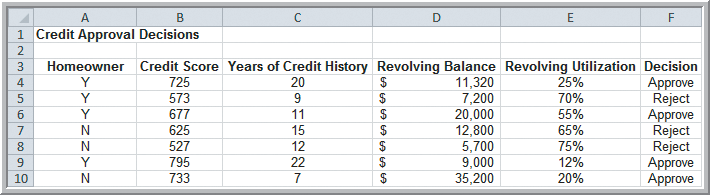 Figure 6.7
Copyright © 2013 Pearson Education, Inc. publishing as Prentice Hall
6-32
Confidence Intervals
Example 6.9 (continued) Computing a Confidence Interval with an Unknown Standard Deviation

   = Mean ± T.INV(confidence level, df)*s/SQRT(n)
   = Mean ± CONFIDENCE.T(alpha, stdev, size)
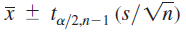 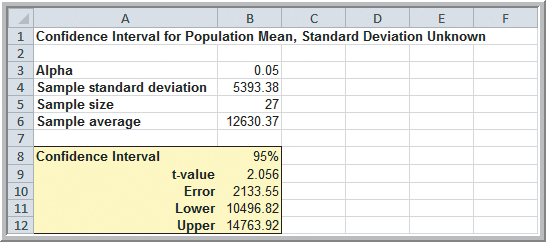 Figure 6.8
Copyright © 2013 Pearson Education, Inc. publishing as Prentice Hall
6-33
Confidence Intervals
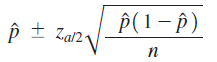 Copyright © 2013 Pearson Education, Inc. publishing as Prentice Hall
6-34
Confidence Intervals
Example 6.10  Computing a Confidence Interval for a Proportion (of those willing to pay a lower health insurance premium for a lower deductible)
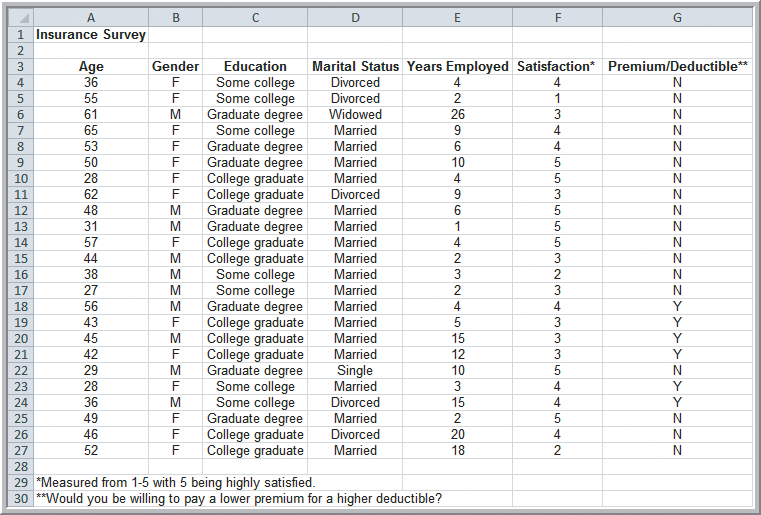 Figure 6.9
Copyright © 2013 Pearson Education, Inc. publishing as Prentice Hall
6-35
Confidence Intervals
Example 6.10 (continued) Computing a 95% Confidence Interval for a Proportion

Sample proportion ± NORM.S.INV((alpha/2)*
    (standard error of the sample proportion))
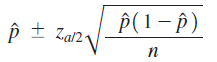 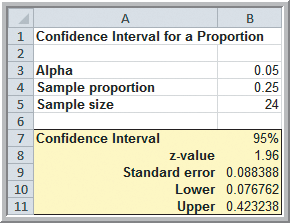 Figure 6.10
Copyright © 2013 Pearson Education, Inc. publishing as Prentice Hall
6-36
Using Confidence Intervals for Decision Making
Example 6.11  Drawing a Conclusion about a Population Mean Using a Confidence Interval 
In Example 6.8 we obtained a confidence interval for the bottle-filling process as [790.12, 801.88]
The required volume is 800 and the sample mean is 796 mls.
Should machine
   adjustments be 
   made?
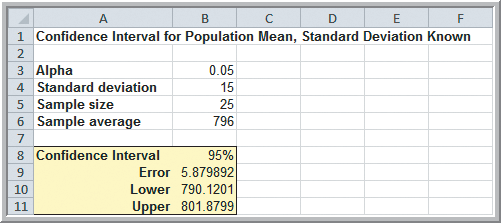 Figure 6.5
Copyright © 2013 Pearson Education, Inc. publishing as Prentice Hall
6-37
Using Confidence Intervals for Decision Making
Copyright © 2013 Pearson Education, Inc. publishing as Prentice Hall
6-38
Prediction Intervals
Computing a Prediction Interval
Confidence intervals estimate the value of a parameter such as a MEAN or PROPORTION.
Prediction intervals provide a range of values for a new OBSERVATION from the same population.
Prediction intervals are wider than confidence intervals.
Confidence interval:

Prediction interval:
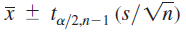 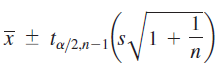 Copyright © 2013 Pearson Education, Inc. publishing as Prentice Hall
6-39
Confidence Intervals and Sample Size
Example 6.13  Computing a Prediction Interval
Compute a 95% prediction interval for the revolving balances of customers (Credit Approval Decisions)
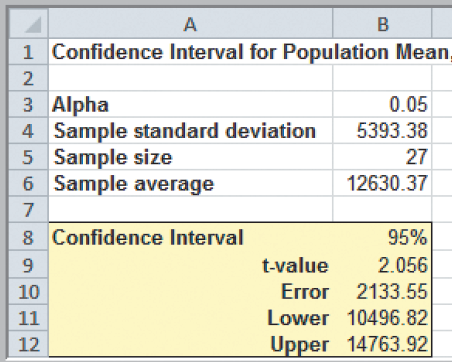 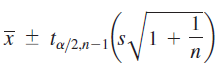 From  Example 6.9
Confidence interval width = 4,267
Prediction interval width = 22,585
6-40
Copyright © 2013 Pearson Education, Inc. publishing as Prentice Hall
Confidence Intervals and Sample Size
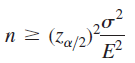 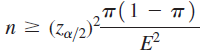 Copyright © 2013 Pearson Education, Inc. publishing as Prentice Hall
6-41
Confidence Intervals and Sample Size
Example 6.14
Sample Size Determination for the Mean
In the liquid detergent example, the margin of error was 2.985 mls.
What is sample size is needed to reduce the margin of error to at most 3 mls?
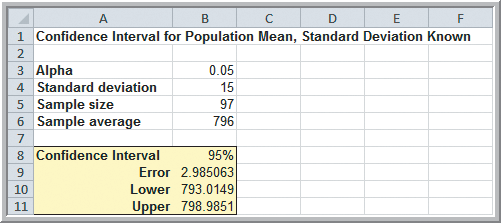 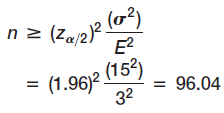 Round up to 
97 samples.
Figure 6.11
Copyright © 2013 Pearson Education, Inc. publishing as Prentice Hall
6-42
Confidence Intervals and Sample Size
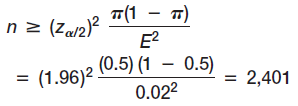 Copyright © 2013 Pearson Education, Inc. publishing as Prentice Hall
6-43
Chapter 6 - Key Terms
Central limit theorem
Cluster sampling
Confidence interval
Convenience sampling
Degrees of freedom
Estimation
Estimators
Interval estimate
Judgment sampling
Level of confidence
Nonsampling error
Point Estimate
Population frame
Prediction interval
Probability interval
Sample proportion
Sampling (statistical) error
Sampling distribution of the mean
Sampling plan
Copyright © 2013 Pearson Education, Inc. publishing as Prentice Hall
6-44
Chapter 6 - Key Terms (continued)
Simple random sampling
Standard error of the mean
Stratified sampling
Systematic (or periodic) sampling
t-distribution
Copyright © 2013 Pearson Education, Inc. publishing as Prentice Hall
6-45
Case Study Performance Lawn Equipment (6)
Recall that PLE produces lawnmowers and a medium size diesel power lawn tractor.
Determine the probability a customer is highly satisfied for each geographic region.
Compute a confidence interval estimate of customer service response times.
Find the required sample size for a confidence interval estimate of blade weights.
Write a formal report summarizing your results.
Copyright © 2013 Pearson Education, Inc. publishing as Prentice Hall
6-46
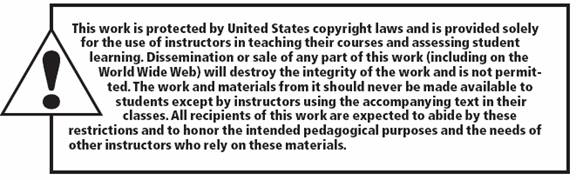 Copyright © 2013 Pearson Education, Inc. publishing as Prentice Hall
6-47